26
Atomic Number:
Atomic Mass:
Protons:
Electrons:
Neutrons:
Fe
Iron
55
7
Atomic Number:
Atomic Mass:
Protons:
Electrons:
Neutrons:
N
Nitrogen
14
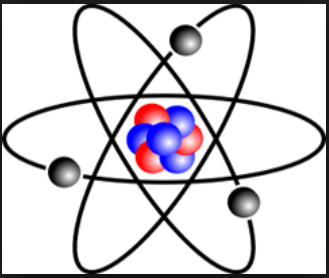 Protons: 
Electrons: 
Neutrons:


Where are the protons and neutrons located:

Where are the Electrons located: 


What is the Atomic Number for this Atom: